Вспомните о их научной деятельности и зашифруйте правильные ответы:
Аристотель, Гиппократ, К.Гален, 
Леонардо да Винчи, А. Везалий, К. Гарвей, Р. Декарт, Н.И. Пирогов, И.М. Сеченов, И.П. Павлов
Систематическое положение человека
Систематика – это раздел биологии, задачей которого является описание и обозначение всех существующих и вымерших организмов, а также их классификация по таксонам (группировкам, систематическим группам) различного ранга.
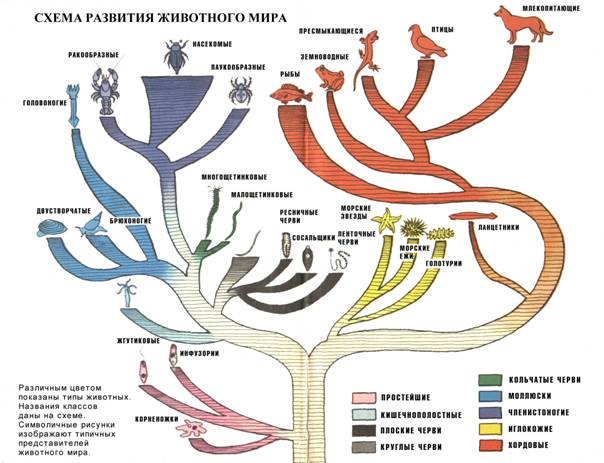 Место человека в системе органического мира
Царство – Животные (Animalia)
П/царство – Многоклеточные животные (Metazoa)
Тип – Хордовые (Chordata)
П/тип – Черепные, или Позвоночные (Vertebrata)
Класс – Млекопитающие, или Звери (Mammalia)
Отряд – Приматы (Primates)
Семейство – Гоминиды (Hominidae)
Род – Человек (Homo)
Вид – Человек разумный (Homo sapiens)
Выпишите признаки, которые указывают на принадлежность человека к типу хордовые, подтипу позвоночных, классу млекопитающих и отряду приматов.
Различия в строении человека и человекообразных обезьян
Доказательства эволюции человека
Эмбриологические

Палеонтологические

Сравнительно-анатомические
Эмбриологические доказательства
Сходство развития зародышей человека и животных:
Развитие начинается с одной оплодотворенной клетки;
На определенном этапе у зародыша человека закладываются жаберные щели;
Развит хвостовой отдел позвоночника;
Мозг месячного эмбриона имеет сходство с мозгом рыбы, а семимесячного — с мозгом обезьяны и др.
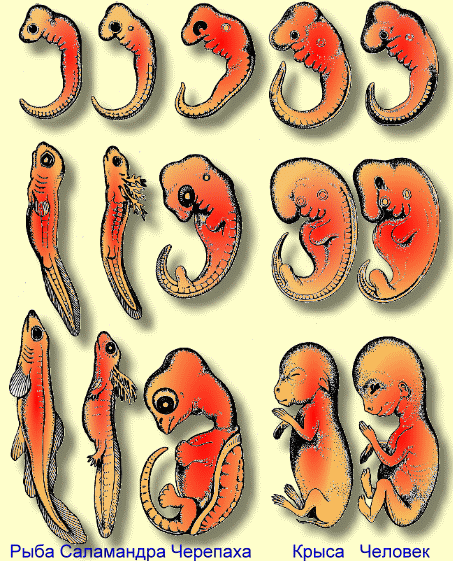 Палеонтологические доказательства
Находки ископаемых остатков предков человека, сходство их строения с современным человеком и человекообразными обезьянами — свидетельство их родства, а также развития предков человека и современных человекообразных обезьян по разным направлениям: по пути все большего формирования человеческих черт у предков человека и узкой специализации человекообразных обезьян к жизни в определенных условиях, к определенному образу жизни.
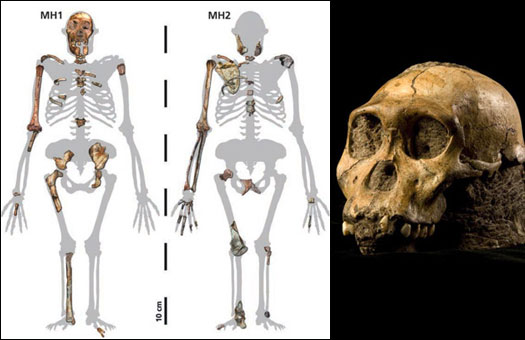 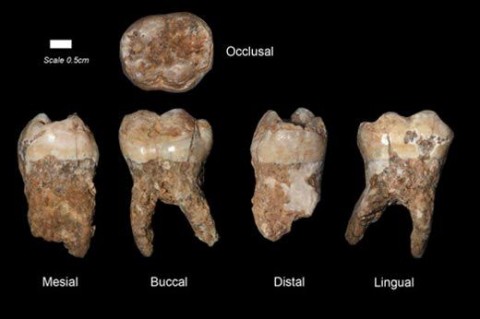 Сравнительно-анатомические доказательства
Человек имеет все признаки класса млекопитающих и относится к этому классу, сходное строение всех систем органов, имеет диафрагму, млечные железы, ушные раковины и др.
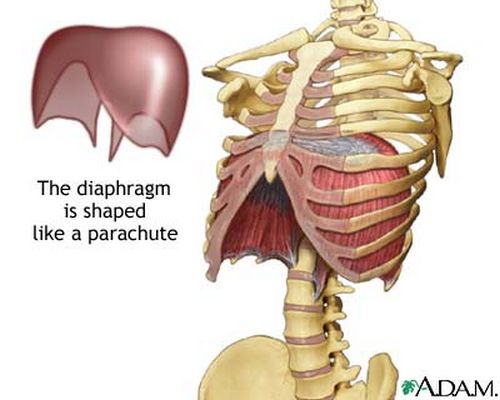 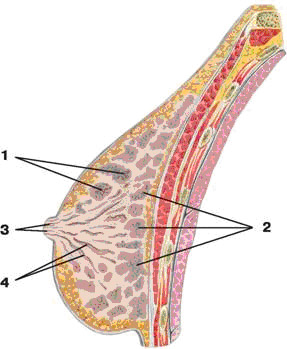 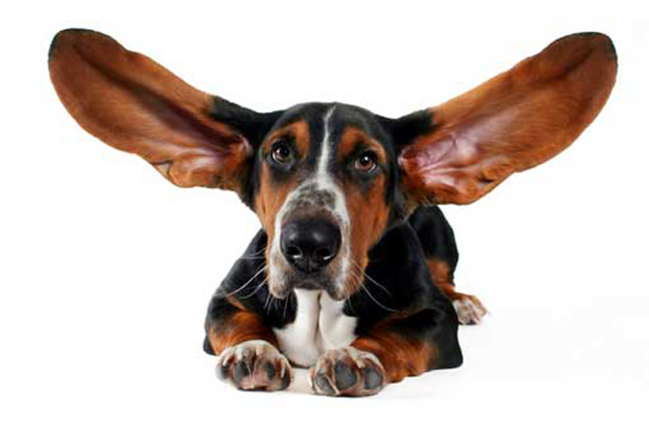 Рудиментарные органы -  органы, утратившие своё основное значение в процессе эволюционного развития организма
Наличие у человека рудиментов (развитых у млекопитающих, но атрофированных у человека органов): копчика, аппендикса, остатка третьего века (всего около 90 рудиментов) — доказательство родства человека с животными.
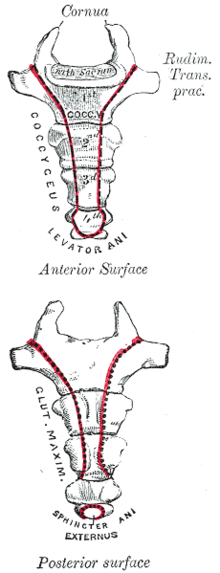 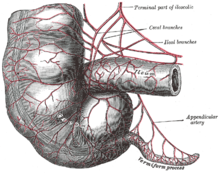 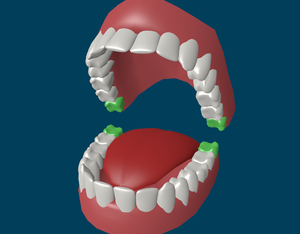 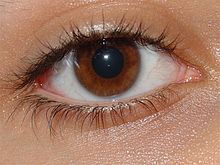 Глаз с эпикантусом
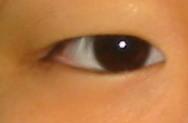 Глаз без эпикантуса
Случаи рождения детей с признаками млекопитающих животных — атавизмы (возврат к предкам): с густым волосяным покровом тела, с большим числом сосков, с удлиненным хвостовым отделом позвоночника — доказательство происхождения человека от животных.
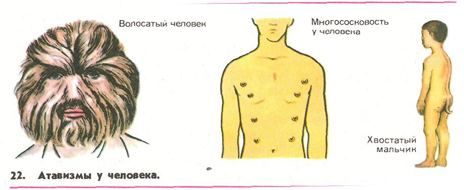 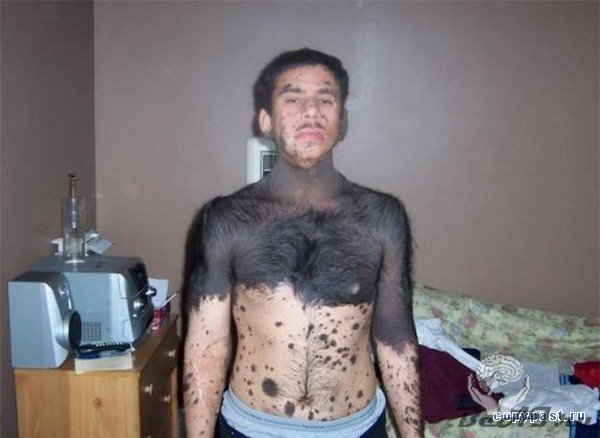 Закрепление изученного материала
Можно ли считать современных человекообразных обезьян предками человека?
От кого, по вашему мнению, унаследованы основные черты человеческого тела:
	а) костный скелет, б) пятипалые конечности, в) легочное дыхание, г) дифференцированная зубная система, молочные железы, теплокровность, д) плацента, живорождение.
Домашнее задание
Параграф 2 (пересказ)